“What Works for Work”
Mobile Technology
Session Six 
Using mobile technology to support employment and address barriers
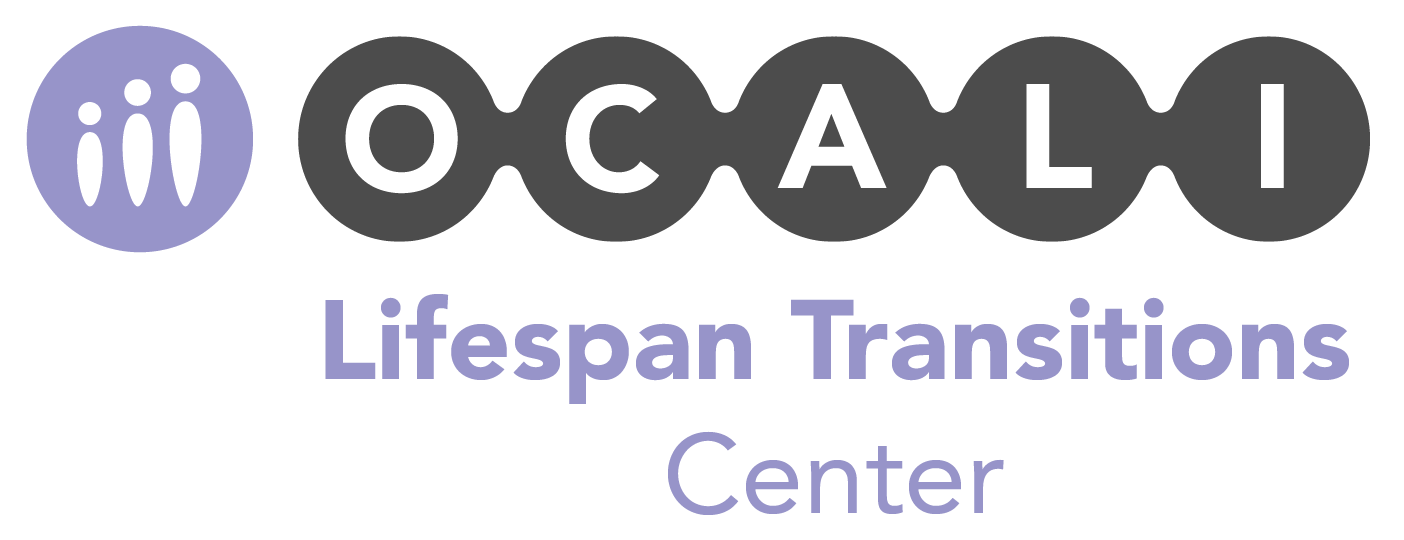 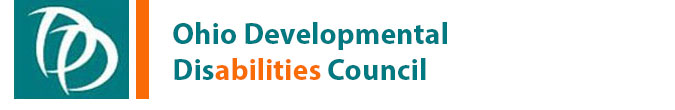 What Is Mobile Technology?
Mobile Technology uses cellular communication on a variety of devices to allow wireless access to data, information, and communication.
World Wide sale of smartphones 6,378 billion in 2021
[Speaker Notes: Although most people are extremely familiar with mobile technology, begin the session with a brief discussion of the definition and the widespread use of the technology. Emphasize the point that with the widespread use and the ongoing advancement of the technology, this platform as become the focus of many supports and strategies for ALL people in their employment environments. This can and should include people with disabilities. 
Activity: As time permits, have a small group discussion. Ask participants to discuss the impact that mobile technology has on their own professional and person life. How has it changed their life (or has it)? Tie up the discussion with the awareness that individuals with disabilities often benefit as much or more when provided access to and instruction on mobile technology. 

Cellphone sales:
https://www.statista.com/statistics/330695/number-of-smartphone-users-worldwide/]
Mobile Technology
[Speaker Notes: Form 04: Evidence Based Practices for Transition Youth (Handout)
Have participants locate these pages in the handout.]
It’s an App world, the Web just lives in it (Source: FinancesOnline)
There’s an app for everything
218 billion mobile apps downloaded in 2020

Apps dominate mobile usage
90% of consumer mobile time is spent in apps.

Retrieved August 20, 2021, from https://financesonline.com/number-of-mobile-app-downloads/
[Speaker Notes: https://financesonline.com/number-of-mobile-app-downloads/]
So Where Should I Begin!?!
With so many options available, is there a logical place to start when considering the use of apps?
Begin With Preloaded Apps
Calendar and Reminders for alarms and prompts
Camera for visual schedules
Video Camera for instructional video modeling
Maps for transitioning to locations, transportation
Clock, timer, alarm, stopwatch for staying on task, moving through a sequence of tasks
Bedtime reminder on phone
Preloaded App Examples
Example of Using Phone Camera
Use the camera on your phone to create a visual schedule of tasks and place in an album. 
Teach the worker how to use this to move from one task to another. You can also create a slide show so worker can review all tasks at the start of their shift.
[Speaker Notes: Use camera to take pictures of student on the job performing tasks. Initially this is used to teach the task. Later, the individual can use it in an interview to demonstrate competency and skill.]
Visual and Auditory PromptMore independence, no people support
Example: Ray is a young man with DD who gets distracted on the job. He likes to talk to anyone about the Cleveland Guardians
The team brainstormed and decided to start with using the alarms that come with his phone.
They tracked how many times each shift he stayed on task and if he met his goal, he was rewarded with listening to his favorite music on the phone during break.
[Speaker Notes: Alarms can be individually named so the worker knows exactly what to do when the alarm sounds.]
Apps for Sleep
Bedtime App
For workers or students who may not be getting enough sleep and are often tired while working.
Set the desired amount of time to sleep each night, and the Clock app can remind it is time for bed and sound an alarm to wake for work
[Speaker Notes: Hyperlink on slide links to the apple support for Bedtime. https://support.apple.com/en-us/HT208655
Another option is a short video highlighting the functions of the app. https://youtu.be/42E8L8vI_GQ]
Which App or Mobile Technology Should I Use?
The team can use the SETT process to begin discussion and decision making
Developed by Joy Zabala 
Gather data about each of the three areas of the process in order to inform the ‘Tool’ that is needed
Student (youth) Assessment
Environment
Task
[Speaker Notes: Details of SETT on following slides (10-14)
Joy Zabala 
https://exceptionalchildren.org/blog/sett-framework-and-evaluating-assistive-technology-remotely

After reviewing the SETT slides, ask the group how this simple guideline might assist the team, the youth or families when selecting mobile technology apps.]
SETT: Student Assessment
Identify and Build on Student PINS- Preferences, Interests, Needs, Skills/Strengths
Learning Style. How Does the youth learn best?  
What other technology been used successfully? Low and high tech. 
What interventions have been successful for the youth to work efficiently and accurately?
How independent is the youth currently?
When is assistance most needed?
SETT: Environment
Where is the target environment or environments?
How often do the change?
Describe the features and potential strengths and challenges of the environment 
In general, such as sound volume, light, movement, people, etc
Related to the student needs and strengths
SETT: Task
What is to be accomplished? 
What is the specific task or tasks that the youth needs to complete in the targeted environment?
Job-related – Example: Steps of task, routines, organization
Communication
Social
Self-Monitoring – Example: Time, Pace, Breaks, Accuracy, etc.
SETT: Tool
Based on student assessment, targeted environment and the task to be completed, what are the features needed in the tool (device and/or app)?
Which type of device best meets the needs?
Smartphone? Tablet? Smart Watch? Assistive Tech Device?
What type of app would match the needed features or requirements of the task?
What app offers ease of use for  the youth?
Do you have the right tool? Does the device match the learner?WHAT IS SIFTS?
SIFTS is a quick and easy web-based survey tool developed primarily to support IEP teams who need assistance in matching student needs and strengths to AT features.
[Speaker Notes: After review Student, Environment, Task, you will have  a greater understanding for the Tool the student may use. But how do you know what technology is out there? Well, consider review the SIFTS 
website: https://sifts.ocali.org/]
Assistive Technology (AT) Tools (Apps, Software, Hardware)
AT Selection
These links provide information on AT tools for team as they match features to specific devices that can be trialed.
[Speaker Notes: AT Selection
https://ataem.org/at-tools]
Rubric to Evaluate App
Tony Vincent
learninginhand.com
[Speaker Notes: This is Handout 06: App Rubric (Handout) . Also found on this website: https://learninginhand.com/blog/ways-to-evaluate-educational-apps.html?rq=app%20assessment

The picture of the rubric links to the website. Use this rubric to facilitate the discussion on evaluating apps from the previous slide. 
If time permits, review the learning In hand webpage article, review the categories of the rubric and discuss why these might be important to highlight when selecting an app.]
What Next?
After exploring preloaded apps, and using SETT, SIFTS, & Rubric. Many teams find that student need schedules and lists
[Speaker Notes: There are so many apps available it is impossible to review them all before making a choice. So after using the alarms, clocks and camera preloaded on the phone, review apps that have positive reviews. Several are reviewed on the next few slides]
Evernote Basic
Evernote Basic is a free app for recording and organizing written information.  Photos and voice memos can be inserted as well. 
For some pictures are a better visual support than printed words
[Speaker Notes: Website for the hyperlink to Evernote basic is : https://evernote.com/basic]
CanPlan
Visit the CanPlan website
Watch the video tutorial about using CanPlan
Download an iPhone or iPad tutorial for CanPlan 
Free- iPhone and iPad only
[Speaker Notes: Visit the CanPlan web site
https://www.canassist.ca/EN/main/programs/our-technologies/museum/canplan.html]
MeMinder by CreateAbility
Minimize frustrations throughout the day with MeMinder, a mobile app that can provide task management, video modeling or a talking pictures to-do list.

Visit CreateAbility website to find out more.
[Speaker Notes: MeMinder by CreateAbility website
https://www.createabilityinc.com/meminder/]
Coaching Via Technology
Virtually connect with job coach, teacher, AT specialist, or supervisor using video call apps
Facetime IOS
Google Duo
[Speaker Notes: Hyperlink for Facetime
 https://support.apple.com/en-us/HT204380
Hyperlink for Google Duo
 https://duo.google.com/about/]
Activity
Download one of the app resources mentioned on the previous slides 

Take a look. Did you get ideas for apps to try, or did you see some of your Favorite Apps?
[Speaker Notes: Spend about 5 minutes looking at the selected resource and 5 minutes for discussion or reflection.]
Hands on Practice with Apps
Create a Visual Schedule or a Video Model
To download an app from the Apple app store you will need an ID and password. Same for Google Play store. 
Evernote Basic- recording and organizing written information
CanPlan - Create tasks in simple steps with photo and video instructions. 
MeMinder- task management, video modeling or a talking pictures to-do list
[Speaker Notes: Evernote Basic: 
https://evernote.com/basic 
Can Plan Link: 
 https://apps.apple.com/us/app/canplan/id598687543 
MeMinder
https://www.createabilityinc.com/meminder/]
App Practice Activity
Complete as a team or individually
Choose one app. Evernote Basic, CanPlan, MeMinder  or any app to create a visual schedule or video model.
Choose one of the scenarios on the next slide and using task analysis (05: TA Protocol (Handout), create steps in the app to teach the skill. 
Name each step and take pictures as a visual support
App Practice Activity: Scenarios
Cooking in kitchen using microwave
Moving around the building to get to an assigned workstation
Social skills- greeting 
Eye contact
Turn taking
Crossing the street safely
Or your own idea
Scenarios
App Practice Activity: Share Out
Share the app support developed during the activity with the other participants or your colleagues. 
Discuss or reflect on the activity. 
Describe the profile of the individual that might benefit from the app used in the activity 
Consider vocational examples
Review the app with other participants or colleagues.
Self Instruction and Technology
The following research examples highlight the use of a variety of examples of mobile tech used for self-instruction

Video Modeling used with mobile technology is also effective to  support self-instruction and independence
“Self-instruction using videos or other supports on a mobile device is a pivotal skill and can increase independence for individuals with disabilities by decreasing a need for adult supports.” 
Initiation and Generalization of Self-Instructional Skills in Adolescents with Autism and Intellectual Disability
[Speaker Notes: Share with the group the research cited on the slide. Self instruction in  (the following ) this study involved using the cell phones (turning on, pressing home button, swiping to screen with icon of that task and then tapping on icon. Watching the correct video and modeling the skill). Results were improved performance in daily living skills. Self-instruction using technology also generalized to other settings.]
Employment Challenges and Technology
Examples of work challenges and technology used to solve and support the challenges
Job Challenge- How to Start
Understanding how to start a work task, break the task into steps and adhere to a deadline for completion
How could Mobile Technology be used?
Step-by-step video based on the task analysis
Use a peer as a model
Download to iPhone or iPad and set timed alarms as prompts
Train the worker how to use
What Traditional Intervention might be used?
Job coach does a task analysis, writes a sequence of steps. Provides a timeline and prompts.
[Speaker Notes: Presenters can ask each of the two questions separately. After first question is asked (there are additional correct answers to this questions), the suggested answer appears on click. This is the same format for the second question. This slide is to help practitioners to consider how to begin using mobile technology to address job challenges for workers rather than a traditional intervention which in many cases involves dependence on a person and does not teach the worker how to be more independent, self advocate and how to benefit from self instruction.]
Job Challenge- Ask the Same Questions
Constantly asks the same questions about work related tasks
How could Mobile Technology be used?
Type answers to commonly asked questions (FAQ’s) into notes utility and train to use with fading prompts 
Reports indicate workers are more motivated to use a device than paper. 
Use a reward app or a favorite game on the device during break time as a reward for reducing the number of repeated work questions asked.
What Traditional Intervention might be used?
Answer a limited number of questions. 
Create a behavior plan to limit number. 
Provide written instructions and prompt to use.
[Speaker Notes: Presenters can ask each of the two questions separately. After first question is asked (there are additional correct answers to this questions), the suggested answer appears on click. This is the same format for the second question. This slide is to help practitioners to consider how to begin using mobile technology to address job challenges for workers rather than a traditional intervention which in many cases involves dependence on a person and does not teach the worker how to be more independent, self -advocate and how to benefit from self- instruction.]
Job Challenge- Anxiety
Anxiety when there are loud noises in the work place or when co-workers talk too much.
How could Mobile Technology be used?
Use headphones and iPhone with either white noise or favorite music and relaxation application
Can also view calming visual prompts and cues in photo album under worker’s name
Can schedule an in person or virtual time on calendar to talk with co-workers.
What Traditional Intervention might be used?
Deep Breathing to relax. 
Headphones with favorite music. 
Walking break to reduce anxiety.
[Speaker Notes: Presenters can ask each of the two questions separately. After first question is asked (there are additional correct answers to this questions), the suggested answer appears on click. This is the same format for the second question. This slide is to help practitioners to consider how to begin using mobile technology to address job challenges for workers rather than a traditional intervention which in many cases involves dependence on a person and does not teach the worker how to be more independent, self- advocate and how to benefit from self- instruction.]
Job Challenge- Interview
Does not present self well in a job interviews.  Quiet, shy, poor social skills.
How could Mobile Technology be used?
During interview, young man brings up pictures/short videos on his device of him performing work tasks.  
The pictures acts as a visual cue for him to describe skills and reinforce competence. 
Could be done with photo album or other picture apps.
What Traditional Intervention might be used?
Job coach does practice interviews
Developing a script that can be used for interviews with commonly asked questions
[Speaker Notes: Presenters can ask each of the two questions separately. After first question is asked (there are additional correct answers to this questions), the suggested answer appears on click. This is the same format for the second question. This slide is to help practitioners to consider how to begin using mobile technology to address job challenges for workers rather than a traditional intervention which in many cases involves dependence on a person and does not teach the worker how to be more independent, self- advocate and how to benefit from self- instruction.]
Jeff: Technology at Work
After 2 weeks training and with job coach Jeff could NOT
work independently 10 hrs. a week as a custodian at a fast-food restaurant 
transition between different tasks, remember all the steps of a task or would stay on one step endlessly. 
refer to job checklist unless prompted. 
Complaints were made about his spinning, humming and stamping feet and coach thought he might lose his job.
Another study focused on “Jeff”
Jeff was 21 years old and diagnosed with ASD
He made no eye contact and presented with little social awareness
When anxious he would spin slowly and hum
Technology and Jeff’s Results
Jeff was then:
Trained in use of iPad Touch
Alarm reminders with clock to move between tasks
Given case and belt clip
Notes app had each task with step-by-step instructions & a task list
Voice Memo used for auditory review of notes, instructions
After one week of device use Jeff was:
Performing tasks independently
Using Positive Behavior - NO outbursts 
Still on the job a year later using his technology!
(Condensed from Gentry, 2012)
[Speaker Notes: OT thought she might do an instructional video model of bathroom cleaning steps but did not need to. Other tasks he did were emptying trash, cleaning and wiping tables, stocking condiments.]
Combining Mobile Technology with Other EBPs
[Speaker Notes: This video demonstrates the use of a mobile device providing a pictorial representation of each step required to make a salad.  Discuss: What are the variety of EBP being used to teach this skill? Have small groups discuss for 2 minutes and share out with the large group. EBPs that are demonstrated to some degree in this video include:
Mobile Technology
Video Modeling
Chaining
Prompting (and reinforcement)
Visual Supports
Self- Management/Self- Monitoring]
Discussion
How can Video Modeling and/or Mobile Technology be used to fade prompts? 
How could these tools be used for visual supports, chaining, simulation?
How much would this decrease the need for adult supports?
Tips When Purchasing Apps
What is the date of the last update?
Reflects likelihood of on-going maintenance 
What do the reviews say?
‘Real’ users are the best test of how helpful the app will be and if the functionality is as promised 
Will the app run on my device?
Check for operating requirements
Is there a trial version?
Often a free trial version is available to test the app before purchase
Where Can I Find More Apps?
Explore OCALI Lending Library, for free iOS apps preloaded on iPads. 
Database for all apps reviewed by professionals! BridgingApps
Websites for Apps- videos & Articles
OCALI Take 5- Technology and Life- Watch short videos on how apps work and how they can be used.
Ohio- Technology First initiative shows how technology leads to greater dependence in the local community.
[Speaker Notes: Presenters review the following slides for further content that is listed in bold italic on this slide.]
OCALI Lending Library
Low vision and Blindness Apps Suite
Coding Apps Suite
CVI Apps Suite
Hearing Apps Suite
Math apps Suite
Reading/Writing Apps Suite
Sensory/Social Apps Suite
Switch/Alternative Access Apps Suite
Call or Email the lending library to request and ipad with one of our many suites!
Life Skills/Transition Apps Suite
Scheduling/Planning/Organizing Apps Suite
Reading/Writing Apps Suite
Communication Apps Suite
[Speaker Notes: Call or Email the lending library
Website: https://www.ocali.org/project/lending_library]
Apps Database!
Bridging APPs
Bridging The Gap
We believe that it is more important to focus on the person who will be using the technology, rather than the device itself.
AppGrooves
Browse more than 600 categories of top-ranked app
[Speaker Notes: Bridging The Gap
https://bridgingapps.org/

AppGroves
https://appgrooves.com/about

600 Categories
Website:https://appgrooves.com/categories]
Ideas and Resources for Apps
LiveBinder
Click on Mobile Technology Link, each handout is on a separate tab. Read online or download each handout
Assistive Technology for Transition Success- PACER Center
Personal Assistive Technology devices can help people with disabilities live more independent lives in their communities.
CTD- Beyond High School: Making the Transition
Assistive Technology (AT) For Teen or Young Adult
[Speaker Notes: Review briefly with the participants. 

Link to Livebinder and Mobile Technology handouts
http://www.livebinders.com/play/play?id=1748170

Personal Assistive Technology 
https://www.pacer.org/transition/learning-center/assistive-technology/  

CTD-Assistive Technology
https://www.ctdinstitute.org/audience/transition]
Apps on OCALI Take 5
To find out more about Technology for Life, Work & Learning check out OCALI Take 5 Webinars.
[Speaker Notes: Ask if any participants are using these apps for their students and what are they doing. Depending on time can go to web site and look at a video or resources.
Link for take 5:
https://www.ocali.org/project/take-5]
Employment First Resources for Technology
Virtual Home Walk-Through
Discover technology used in the home to support independence.
Ohio Tech Ambassador program
Five Tech Ambassadors were selected statewide to discuss how they use supportive technology at home, at school, at work and in the community.
[Speaker Notes: Review briefly with the participants. 
Virtual Home Walk-Through
https://dodd.ohio.gov/wps/portal/gov/dodd/about-us/resources/tech-first/AssistiveTech

Ohio Tech Ambassador program
https://ohiotechambassadors.org/]
Summary: The Bottom Line
The use of mobile technology is cost- effective because it results in decreased job coach hours during initial training and long-term follow-up and support for workers with disabilities. 
Average cost savings:  $2025 over 24 weeks
Handheld Technology Supports May 2017 Carrie Clawson
[Speaker Notes: Handheld Technology Supports 
Archived Webinar
May 2017 Carrie Clawson
Significant reduction in cost of employment supports when Handheld Technology introduced at start of employment
Average cost savings:  $2025 over 24 weeks 
Hyperlink to webinar: https://www.ctdinstitute.org/library/2017-05-31/handheld-technology-supports-and-transition-employment?utm_source=Copy+of+Aug+-+Webinars+-+update&utm_campaign=Workplace+PACER&utm_medium=email]
Summary: Improves Job Satisfaction
The use of mobile technology in work settings can foster independence and self determination for workers with disabilities because there is less dependence on prompts from job coaches and supervisors and improved completion of tasks with video models, schedules and other apps.
Survey
Please take a few minutes to complete a short survey and provide feedback on the What Works for Work session information and resources.
Need CEUs? Complete an eight-question Survey with 75% accuracy to receive a certificate of attendance.